The Psychology and Social Development of Seedlings
Tâm Lý và Các Vấn Đề Ở Tuổi AN
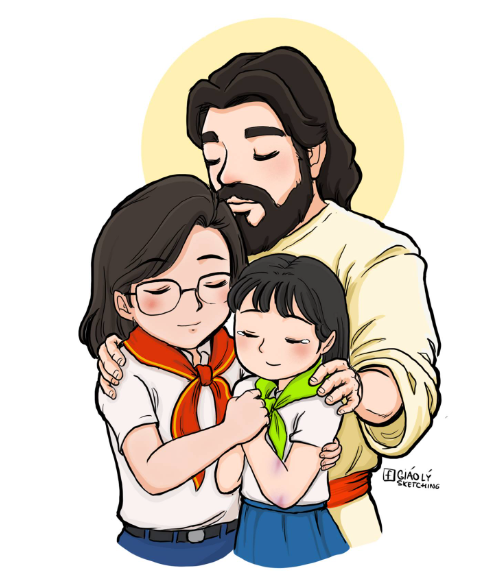 Vươn Lên 38 – Cấp 2 AN

HLV Giuse Hà Văn Jimmy
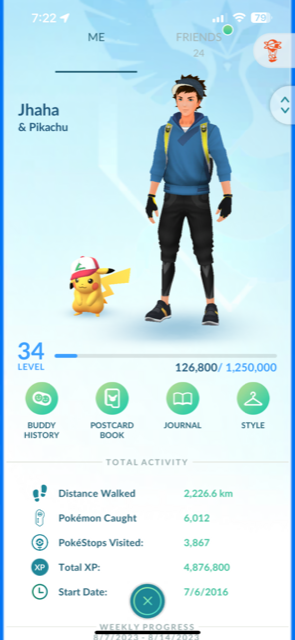 FOCUS!
COUNT THE PIKACHU!
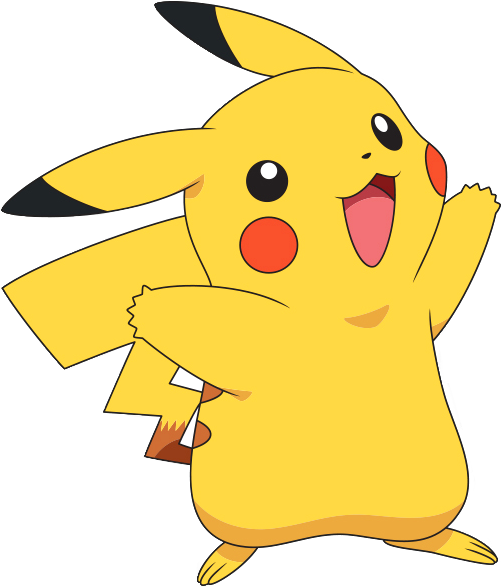 Child Development
01
02
03
04
Physical
Cognition
Social and emotional development
Moral Development
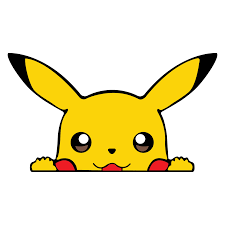 PHYSICAL DEVELOPMENT
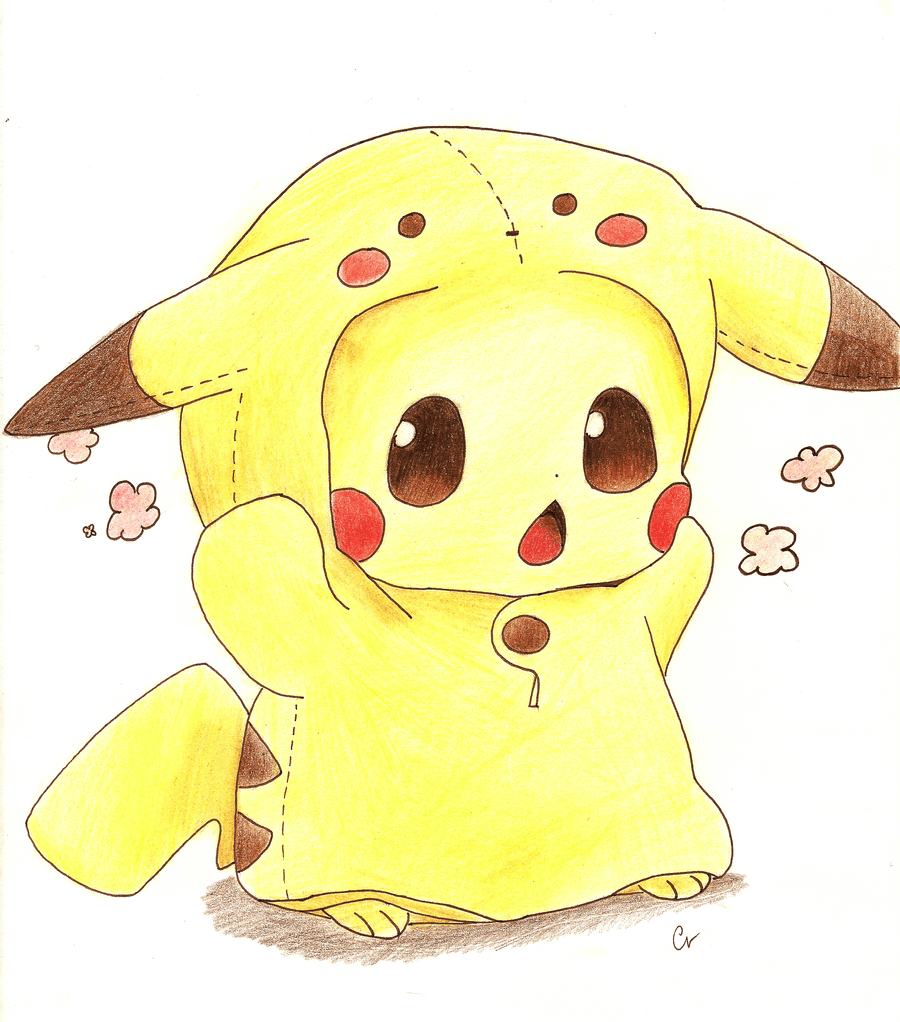 approach
Characteristics
A lot of games
Lessons in games
Short lessons
Energetic
A lot of energy
Easily distracted (short attention span)
Still learning (new to life)
“keep it simple, stupid”
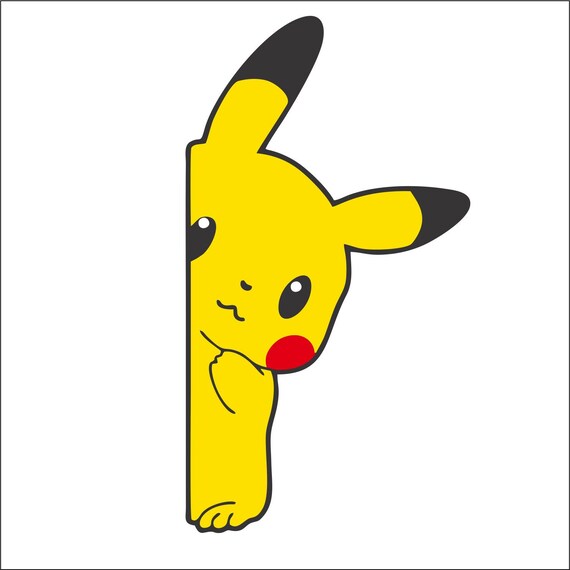 —Someone Famous, Probably
Cognitive and language
approach
AU NHI IMPACT
Keep in mind
Explain in simplest terms
Bored/easily distracted
Understanding is limited (based on life)
Use easy vocabulary
Light on lecture, heavy on fun
Visually appealing
Observe speech patterns and tendencies
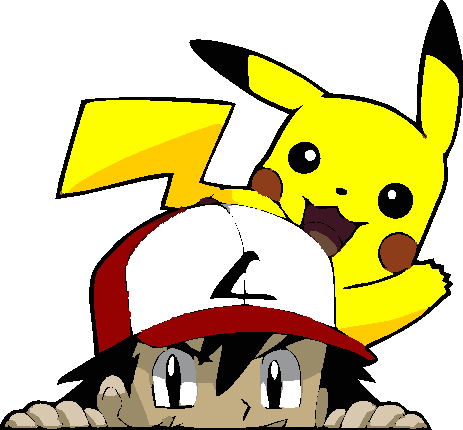 Social and emotional
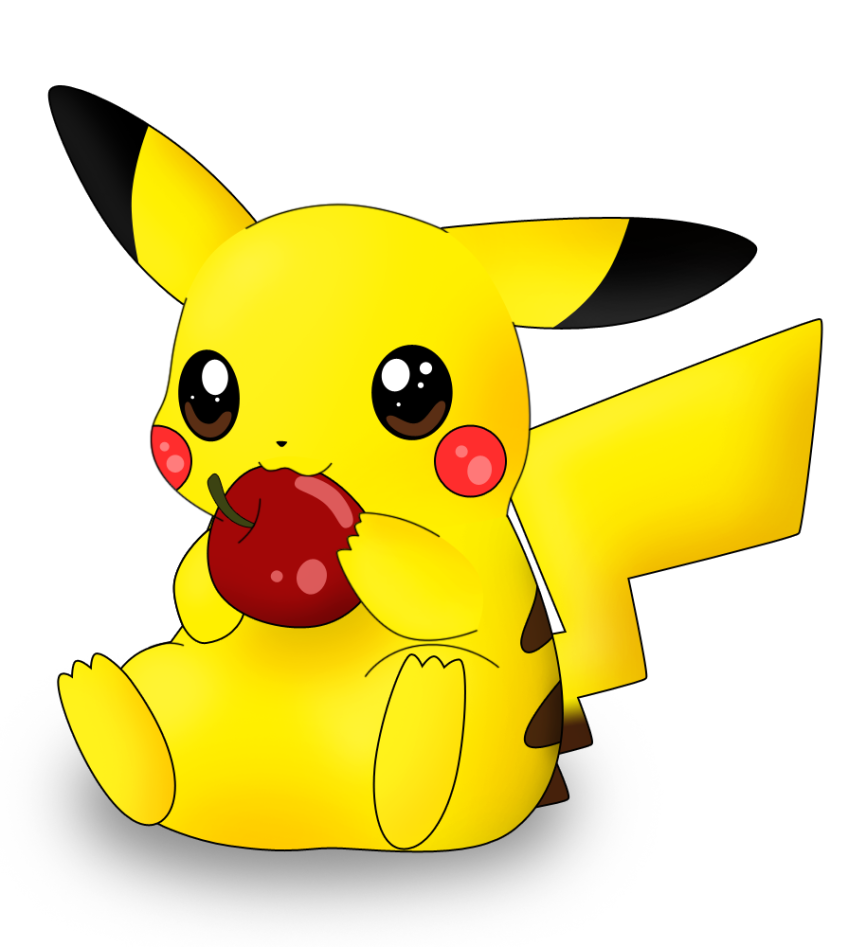 observant
Critical
They see the smallest things we may miss.
Critical and self-conscious
IDEAS
Bonds
A lot of ideas, good and bad.
Forming close friendships and peer groups
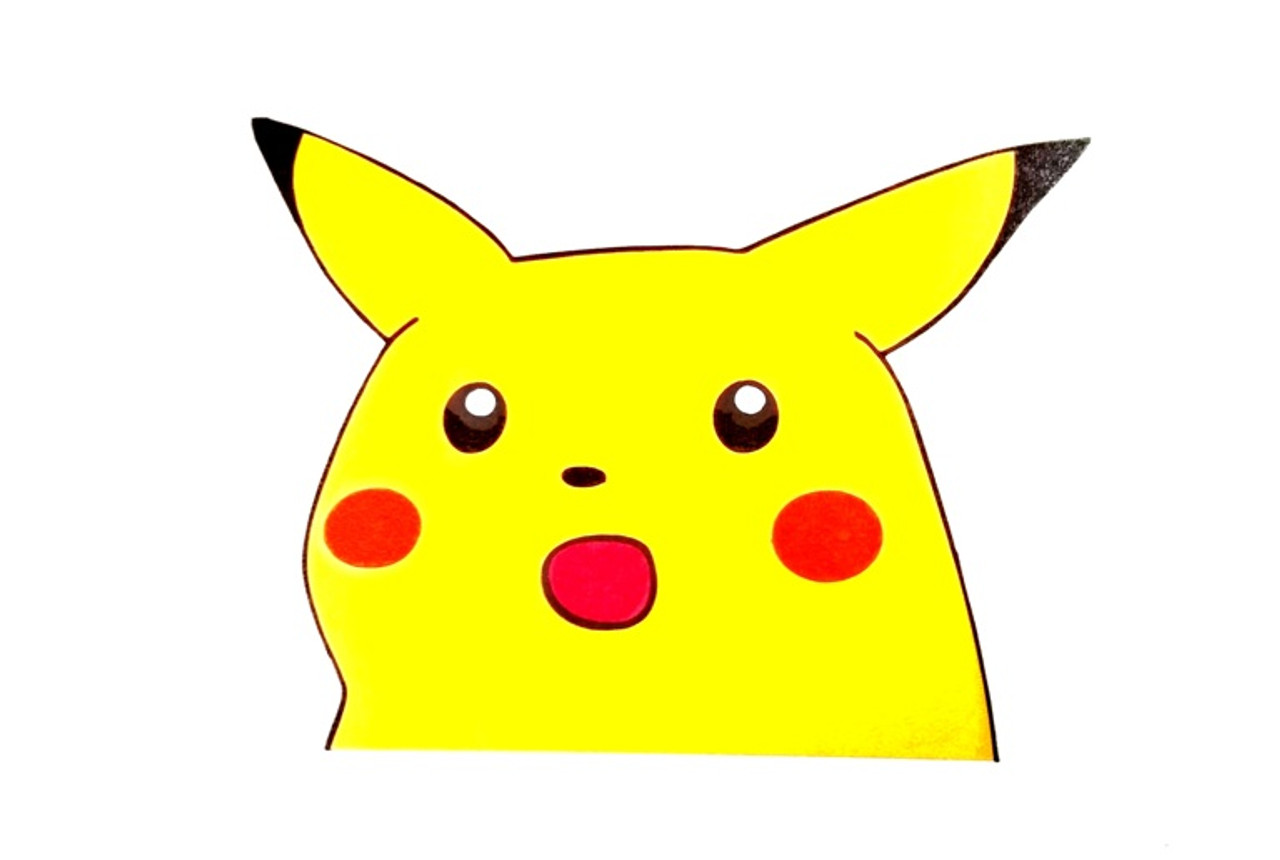 How to approach AN?
Reminders
observe
signs
Praises
Send constant reminders, as they are very carefree and forgetful.
How are they feeling? They learn best when happy!
Be sure to recognize accomplishments, no matter how big or small.
Aggression, shyness, tendencies.
Girls are passive aggressive, boys are physically aggressive
Spiritual Moral
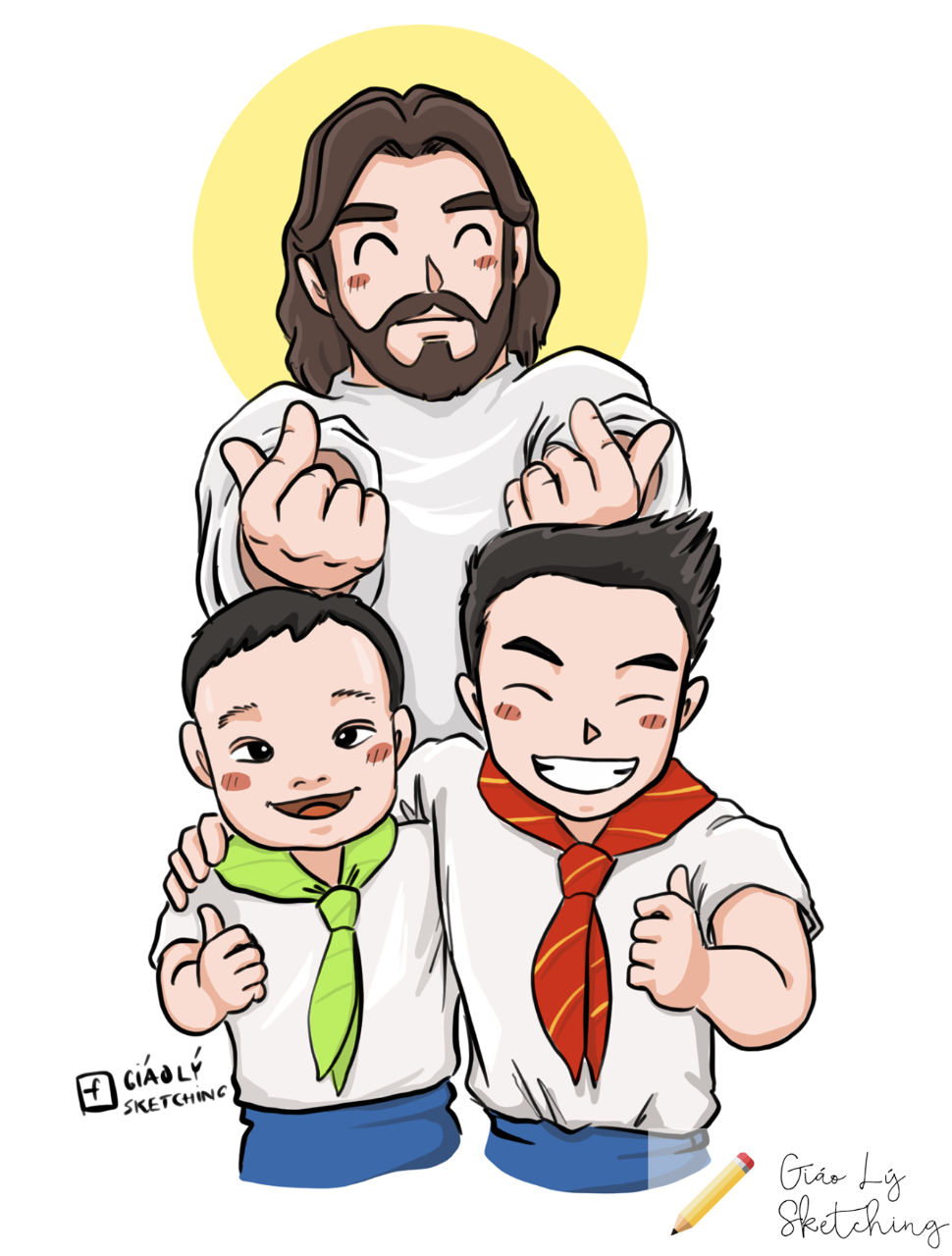 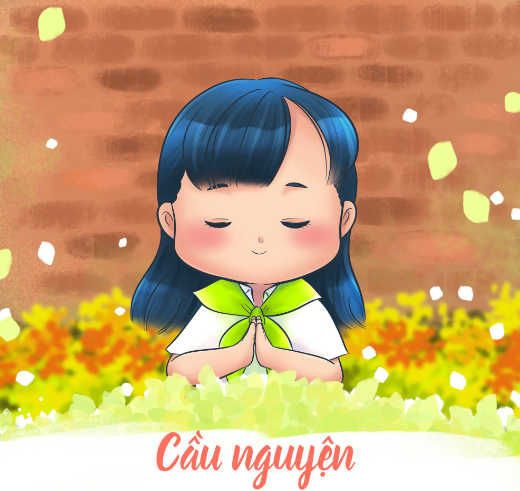 Be cognizant of what you say and do
Have a strong understanding of the Catholic Faith
Absorbs everything around them
Concrete thinkers
Developing a moral conscience
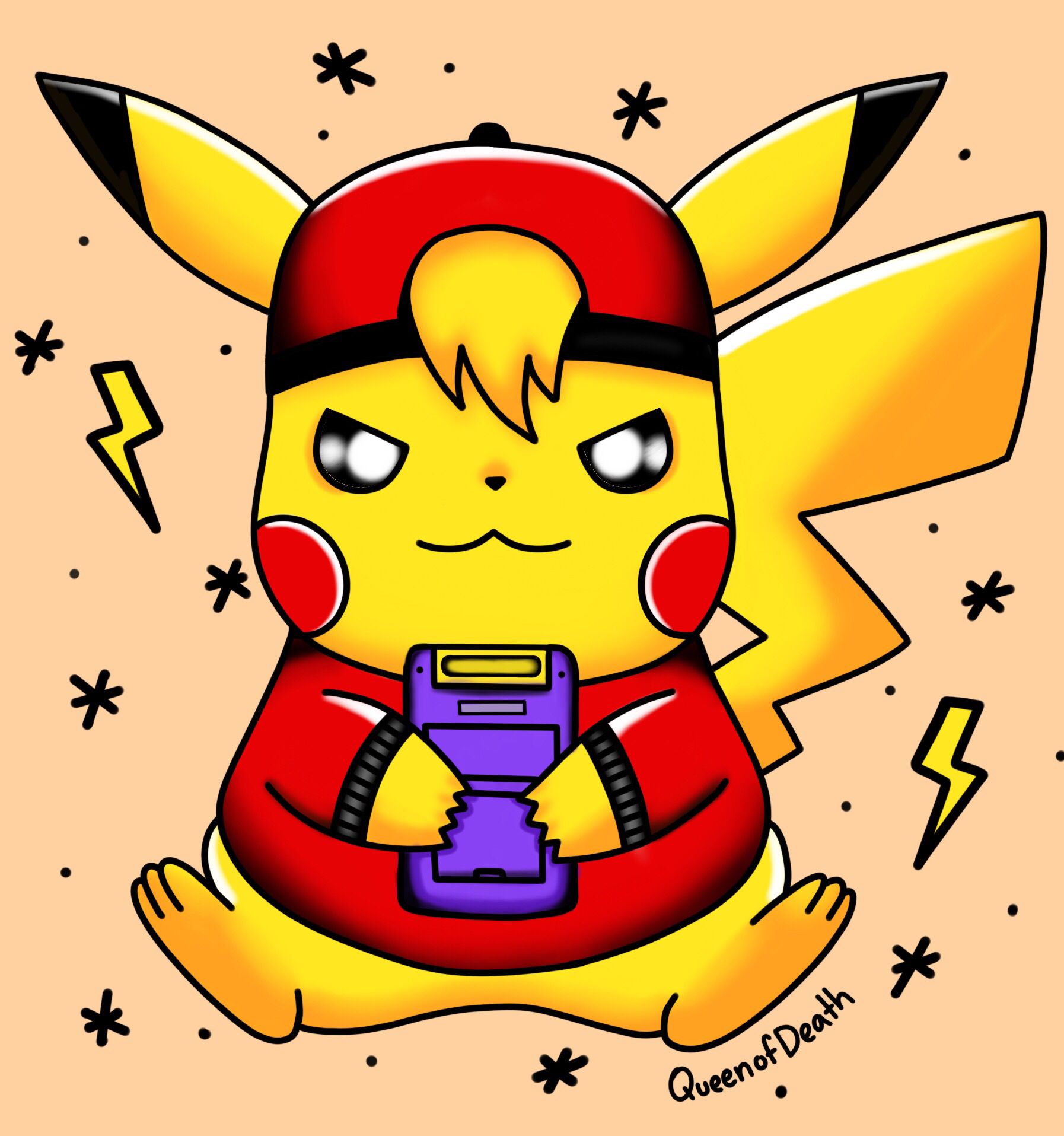 Game Time
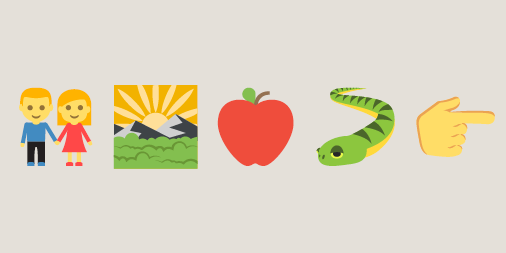 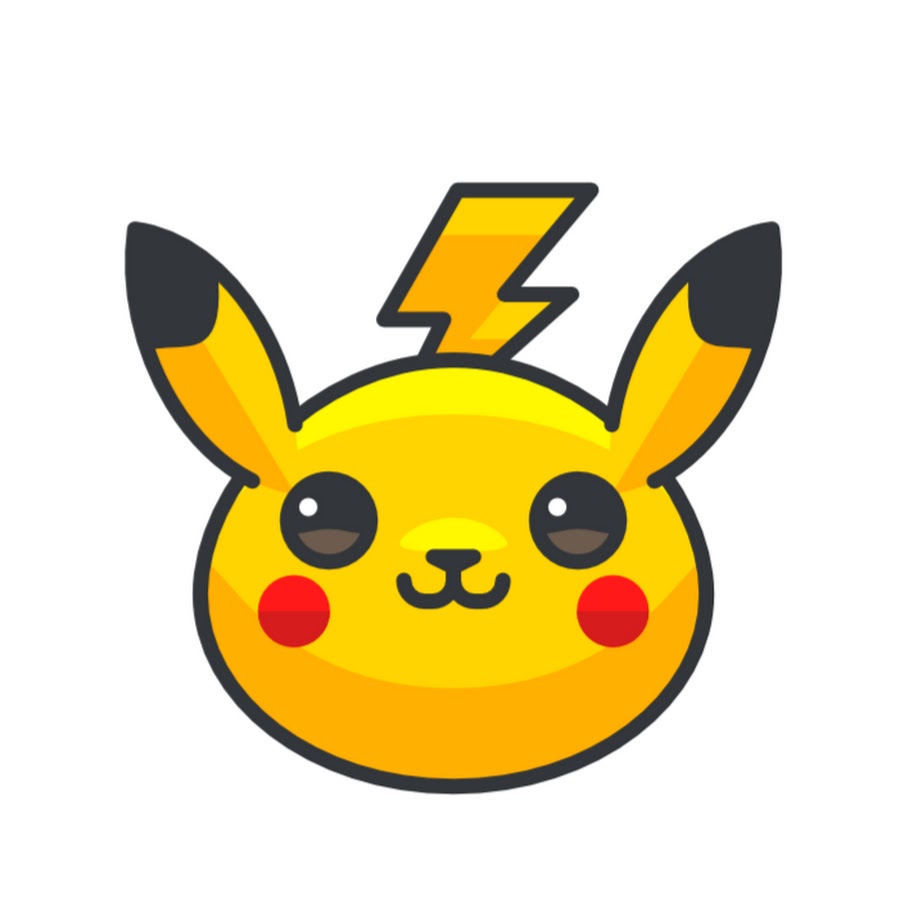 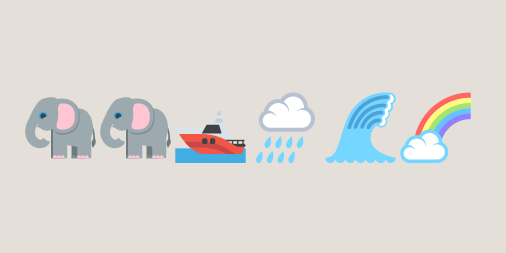 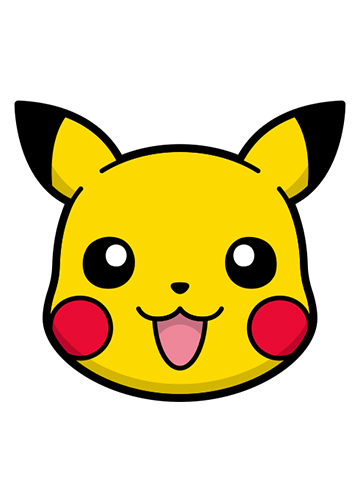 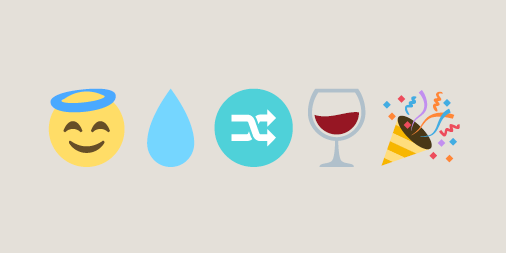 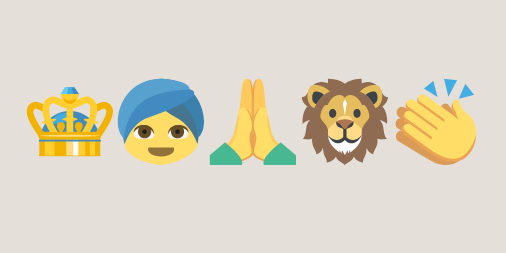 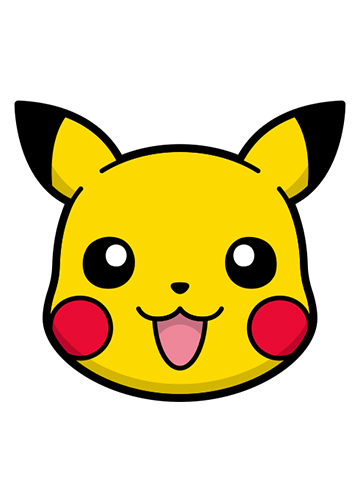 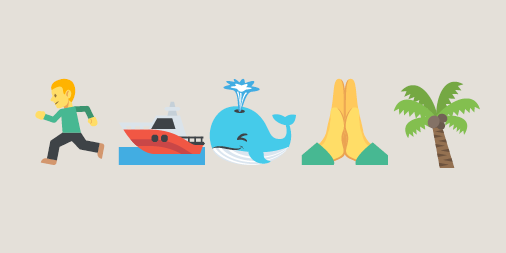 Special needs
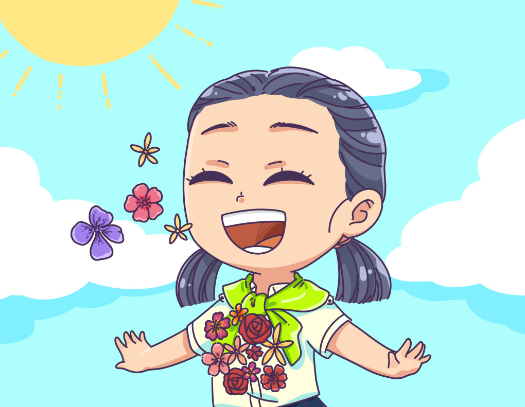 Steps:
Observe: Notice their actions. The earlier it is addressed, the better.
Evaluate: What are their capabilities, what do they know?
Set up an Individualized Education Program (IEP): How to effectively deliver your lesson.
Monitor progress: how are they behaving to your direction?
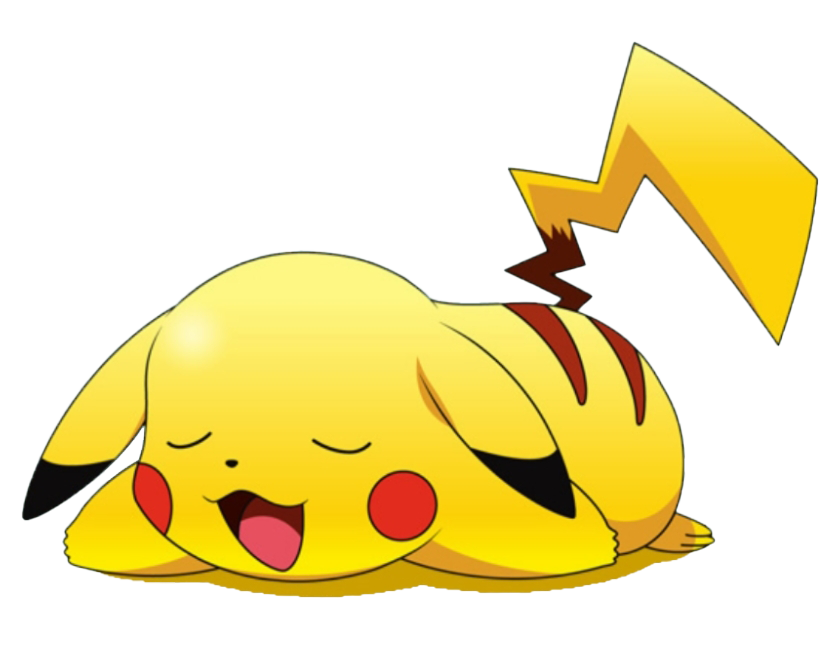 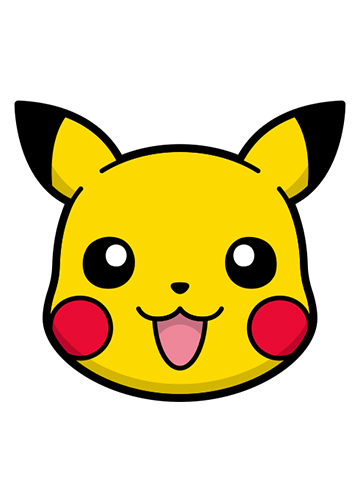 So… How many            were there?
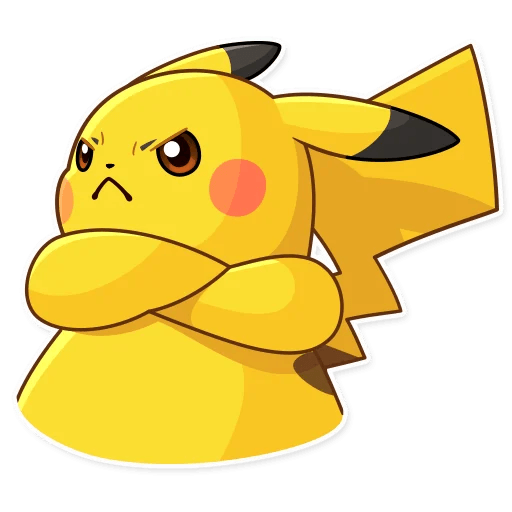 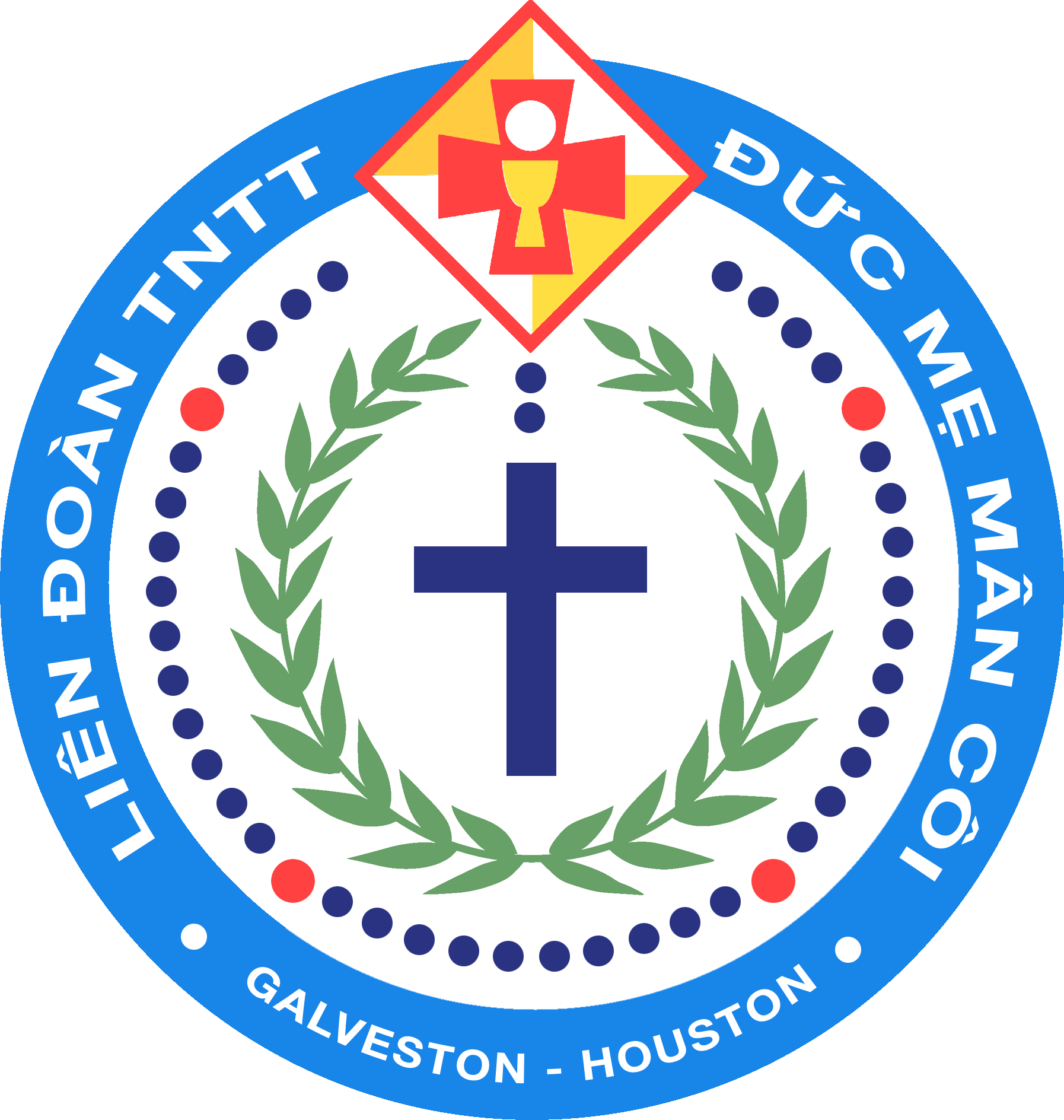 Contact me
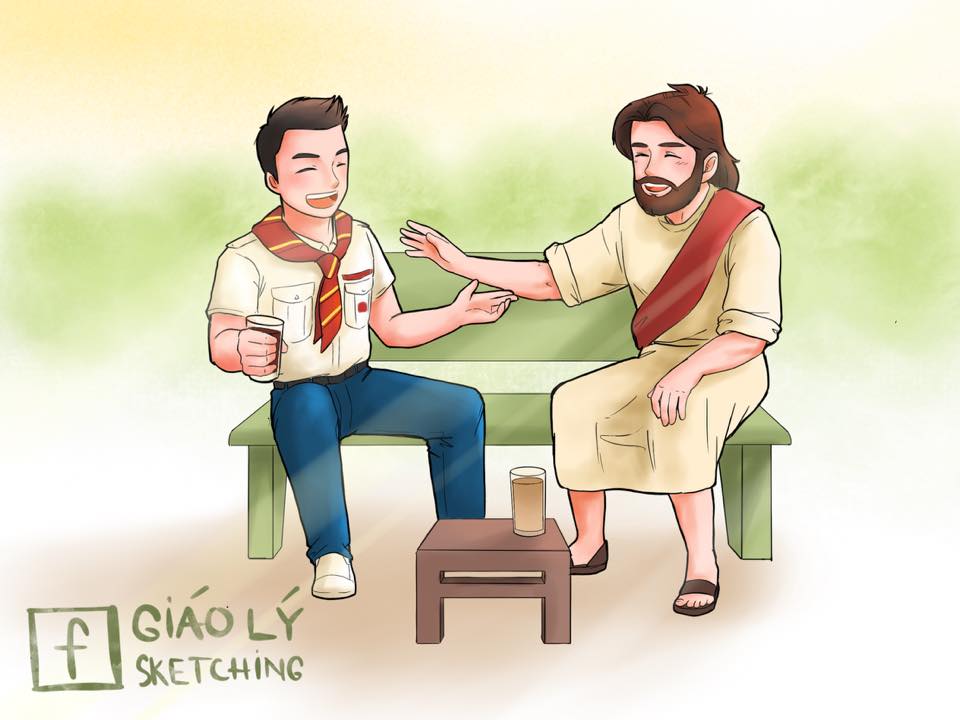 Email: jimmy.v.ha@veym.net